ՀԱՆՐԱՀԱՇԻՎ 10
Կոսինուս  ֆունկցիայի
հատկություններն  ու  գրաֆիկը
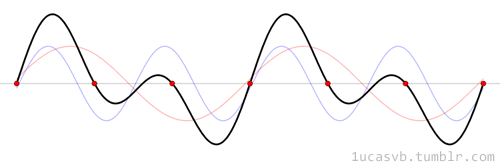 Գայանե Սիմոնյան
Կոտայքի մարզի Ակունքի միջն. դպրոց
Պատասխանե´ք հարցերին.
Ո՞րն  է  կոսինուս  ֆունկցիայի  հիմնական  պարբերությունը:
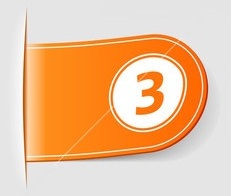 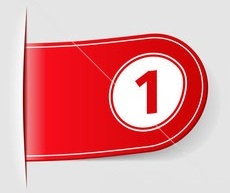 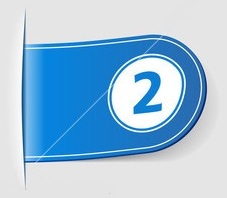 Կոսինուսը  զո՞ւյգ,  թե՞  կենտ    ֆունկցիա  է:
Գրաֆիկում  ինչպե՞ս  է  դրսևորվում
     ֆունկցիայի  զույգ  լինելը:
2
Պատասխանե´ք հարցերին.
Ո՞ր  միջակայքերն  են  անվանում  ֆունկ-
  ցիայի  նշանապահպանման  միջակայքեր:
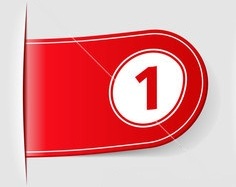 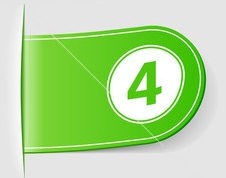 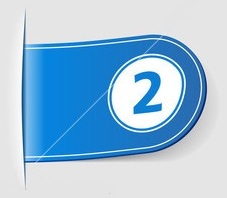 6
Ո՞ր  միջակայքերն  են  անվանում  ֆունկ-
    ցիայի  մոնոտոնության  միջակայքեր:
5
Ինչպե՞ս  կառուցել  y=f(x+a)  ֆունկցիայի
  գրաֆիկը` օգտվելով  y=f(x)  ֆունկցիայի
  գրաֆիկից:
3
y= cos x
ֆունկցիան
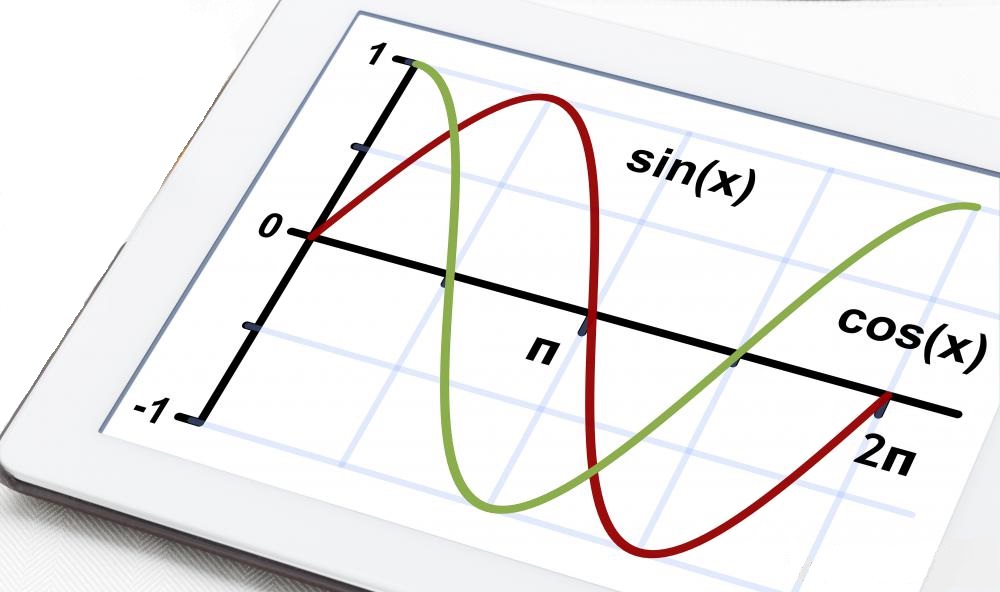 4
Կառուցենք  y= cos x  ֆունկցիայի
0
գրաֆիկը:
y=cos x
Քանի  որ
հետևաբար՝
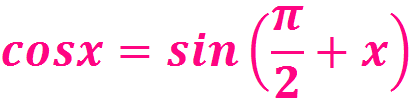 ,
y=sin x
ֆունկցիայի
ֆունկցիայի  գրաֆիկը  կստացվի
միավորով
ձախ  տեղաշարժելով:
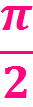 գրաֆիկը
y
y=cos x
y=sin x
o
x
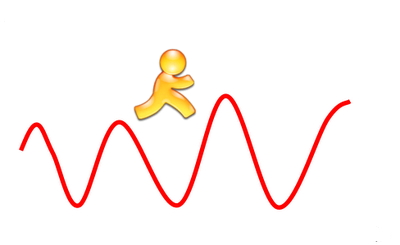 5
Օգտվելով   գրաֆիկից՝
թվարկենք  y= cos x  ֆունկցիայի
հատկությունները:
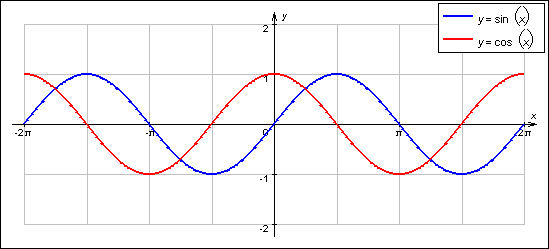 6
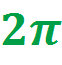 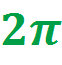 y = 1
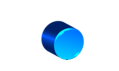 y = -1
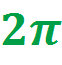 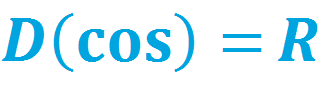 Որոշման  տիրույթը՝
,
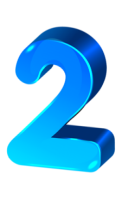 y
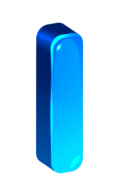 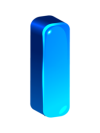 արժեքների  բազմությունը՝
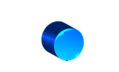 y = 1
-պարբերական
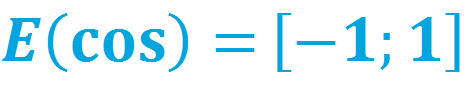 ,
o
x
կոսինուսը  զույգ
և
y = -1
(գրաֆիկը  համաչափ  է  OY  առանցքի  նկատմամբ)
ֆունկցիա  է,
7
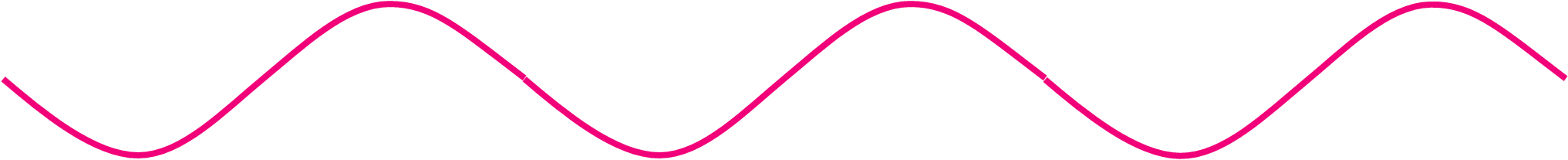 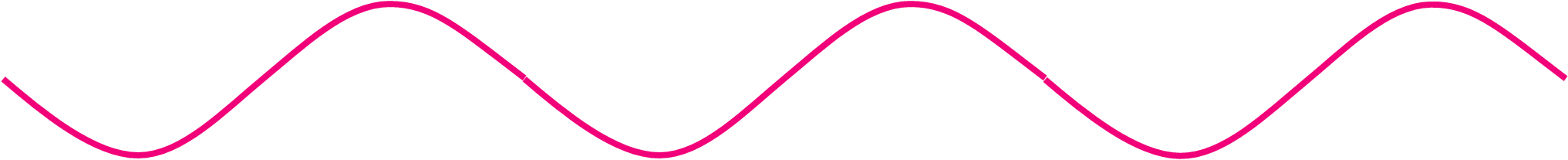 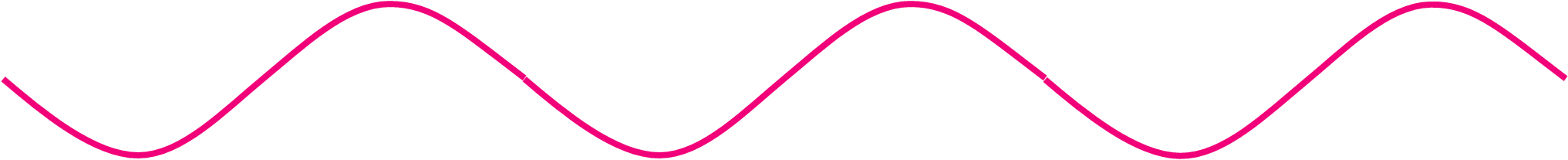 -π
-π
+π
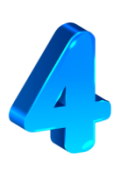 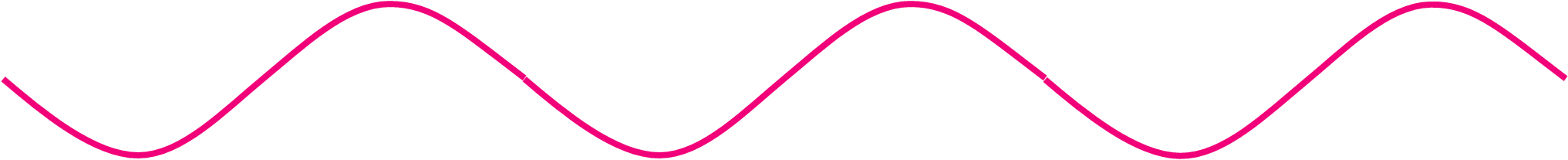 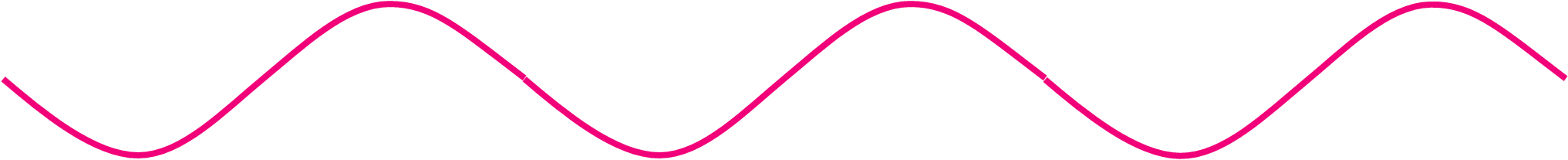 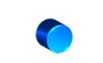 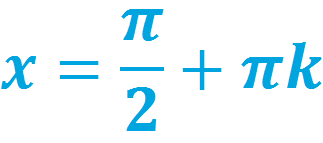 ,
, երբ
,
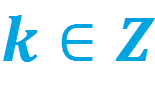 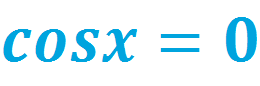 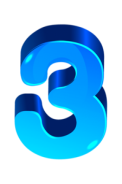 y
,  երբ
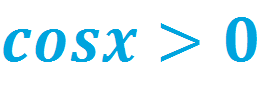 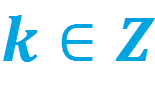 ,
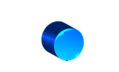 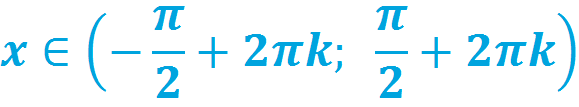 ,
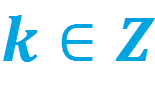 ,
o
x
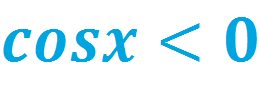 ,  երբ
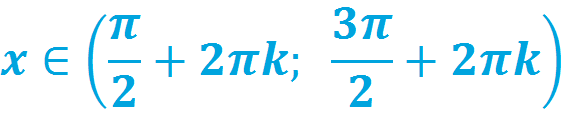 ,
8
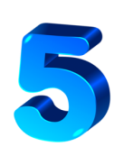 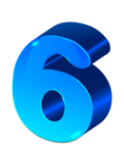 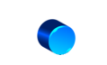 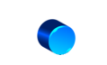 կոսինուսի  մեծագույն  արժեքը  1  է,
ընդ  որում,
y
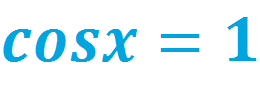 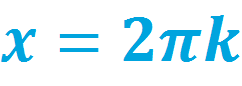 ,  երբ
,
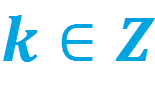 ,
կոսինուսի   փոքրագույն  արժեքը  -1  է,  ընդ  որում,
o
x
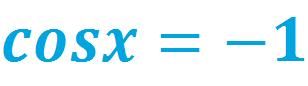 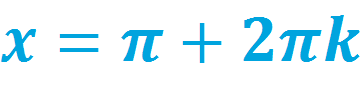 ,
,
,  երբ
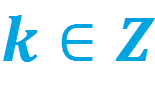 9
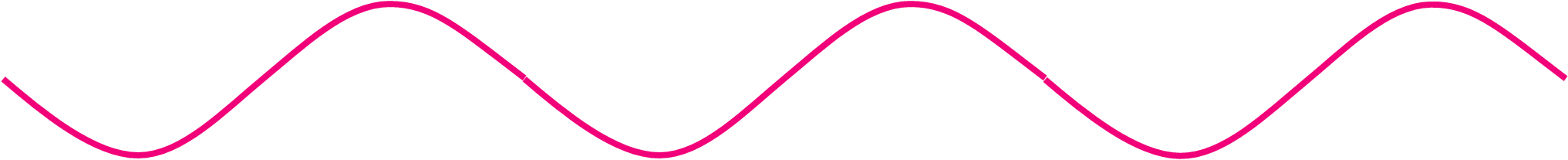 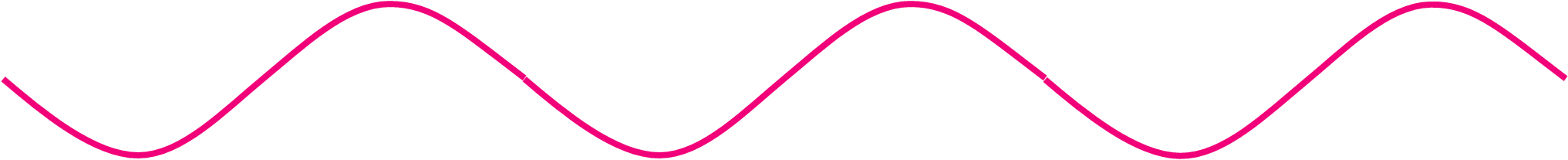 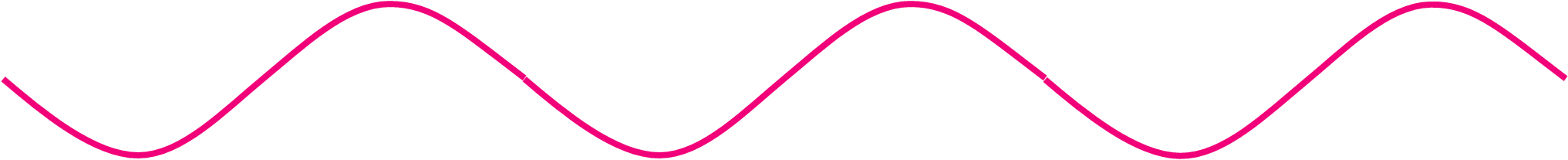 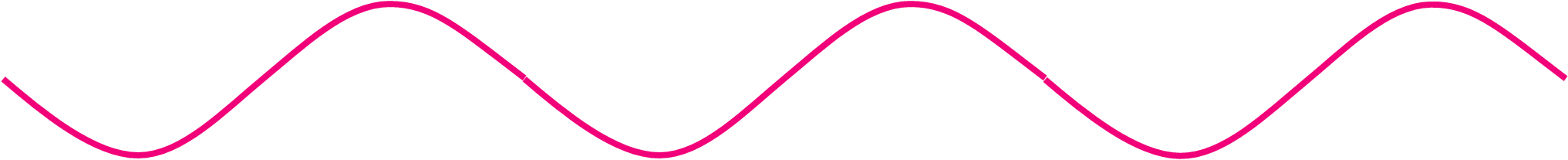 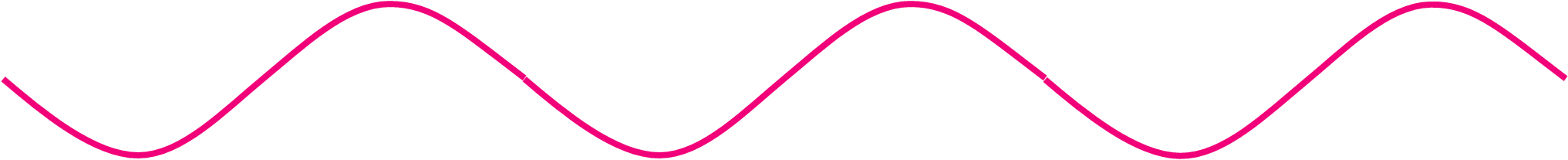 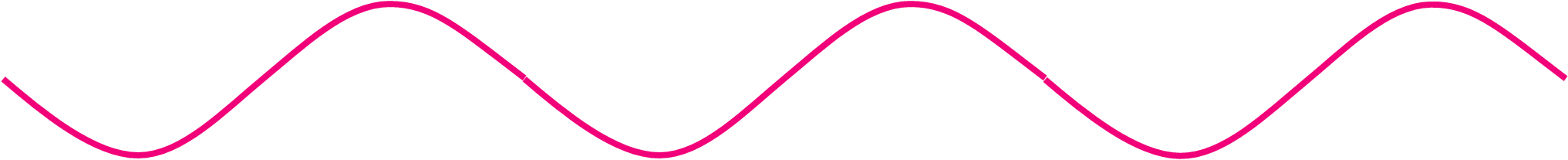 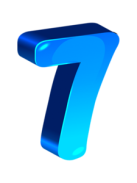 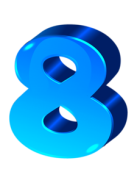 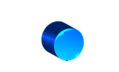 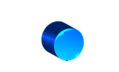 կոսինուսն   աճող  է
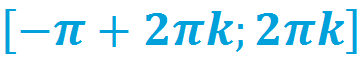 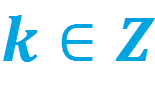 y
,
միջակայքերում,
կոսինուսը  նվազող  է
o
x
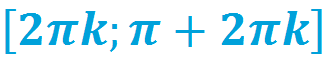 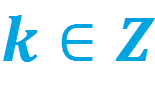 ,
միջակայքերում:
10
y= cos x   ֆունկցիան
1. Որոշման  տիրույթը՝
,
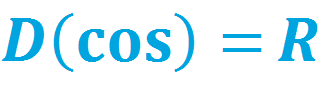 արժեքների  բազմությունը՝
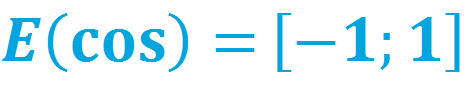 :
y
2. Կոսինուսը  զույգ  և
-պարբերական  ֆունկցիա է:
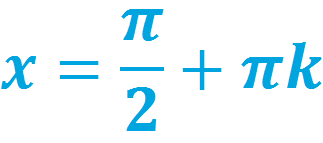 ,
:
, երբ
3.
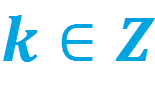 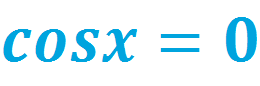 o
x
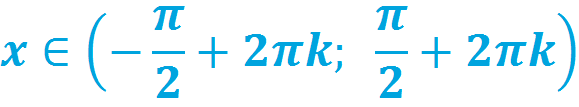 4.
,  երբ
,
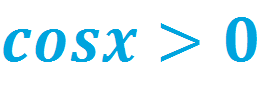 ,
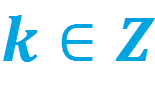 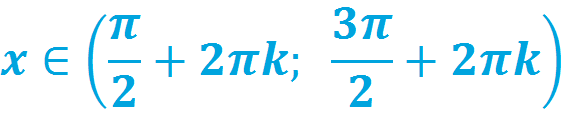 ,  երբ
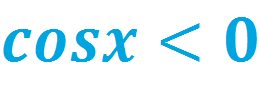 ,
:
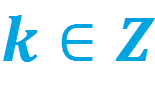 11
y= cos x   ֆունկցիան
5. Կոսինուսի  մեծագույն  արժեքը  1  է,  ընդ  որում,
,
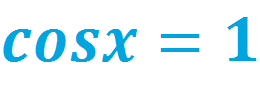 ,  երբ
:
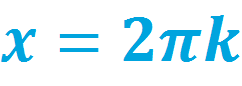 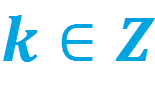 y
6. Կոսինուսի  փոքրագույն  արժեքը  -1  է,  ընդ  որում,
,
,  երբ
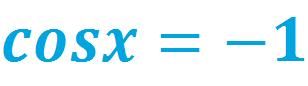 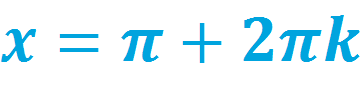 :
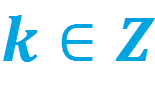 7. Կոսինուսն  աճող  է
o
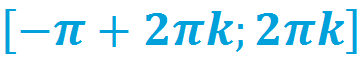 ,
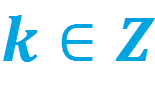 x
միջակայքերում:
8. Կոսինուսը  նվազող  է
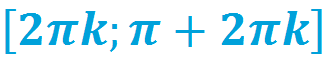 ,
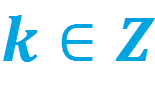 միջակայքերում:
12
Սինուս  և  կոսինուս  ֆունկցիաների  գրաֆիկները
սինուսոիդներ  են:
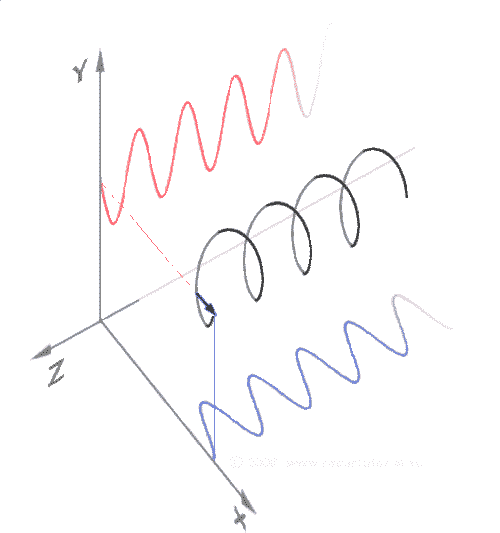 y
z
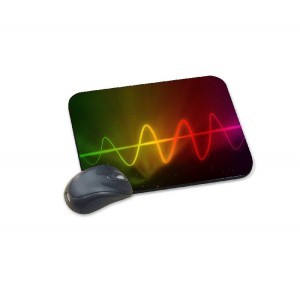 x
Գայանե Սիմոնյան
Կոտայքի մարզի Ակունքի միջն. դպրոց
13
ԶՍՊԱՆԱԿԱՎՈՐ ՃՈՃԱՆԱԿ
ՄԱԹԵՄԱՏԻԿԱԿԱՆ
ՃՈՃԱՆԱԿ
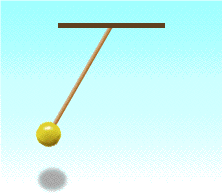 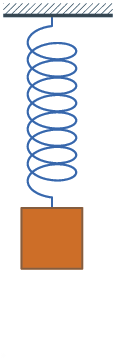 ՆԵՐԴԱՇՆԱԿ  ՏԱՏԱՆՈՒՄՆԵՐԻ
ՏԱՏԱՆԱԳԻՐԸ
x
O
t
14
ԶՍՊԱՆԱԿԱՎՈՐ ՃՈՃԱՆԱԿ
ՄԱԹԵՄԱՏԻԿԱԿԱՆ
ՃՈՃԱՆԱԿ
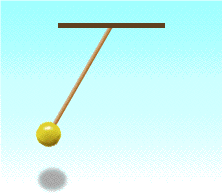 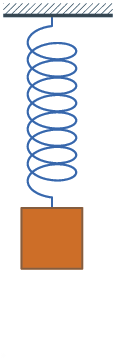 x
O
t
ՆԵՐԴԱՇՆԱԿ  ՏԱՏԱՆՈՒՄՆԵՐԻ
ՏԱՏԱՆԱԳԻՐԸ
ՄԱՐՈՂ  ՏԱՏԱՆՈՒՄՆԵՐԻ
ՏԱՏԱՆԱԳԻՐԸ
15
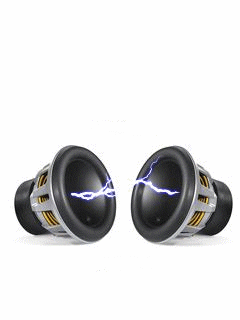 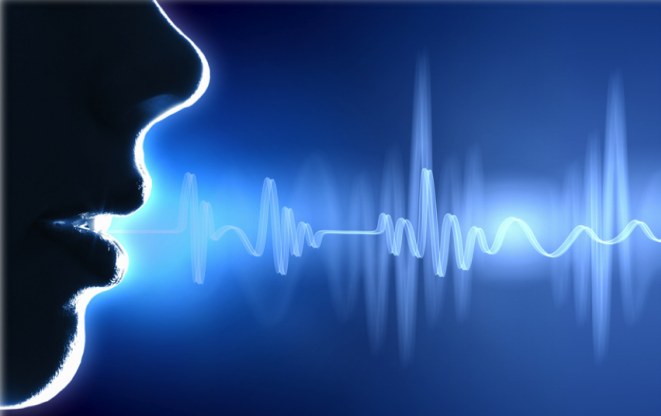 ՁԱՅՆ
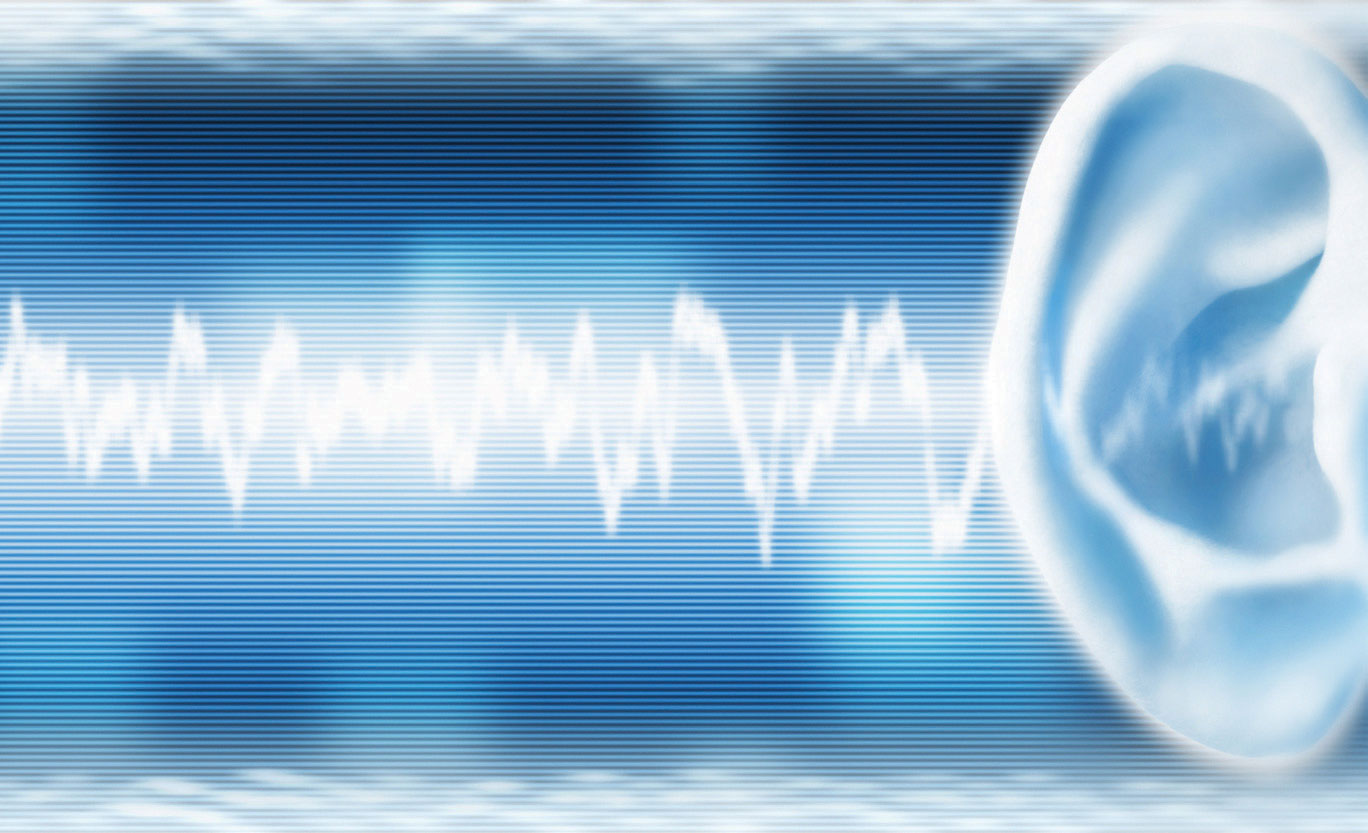 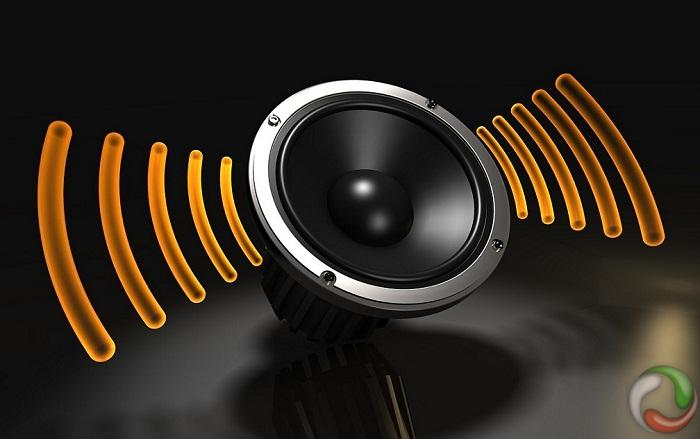 16
ՁԱՅՆԱՅԻՆ  ԱԼԻՔԻ  ՏԱՐԱԾՈՒՄԸ
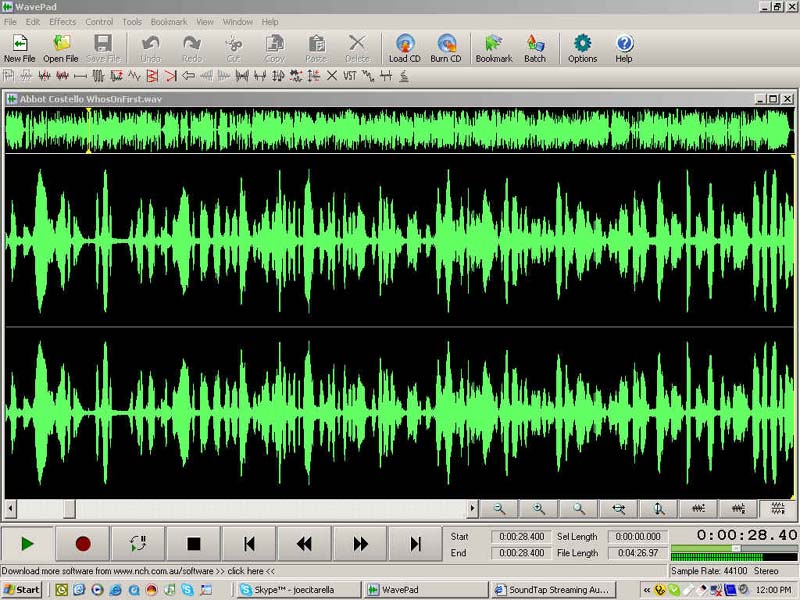 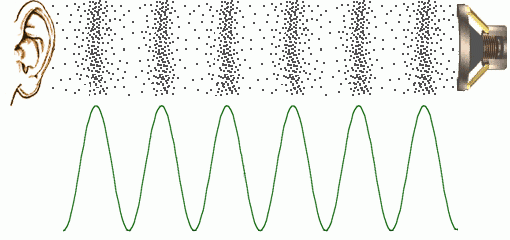 17
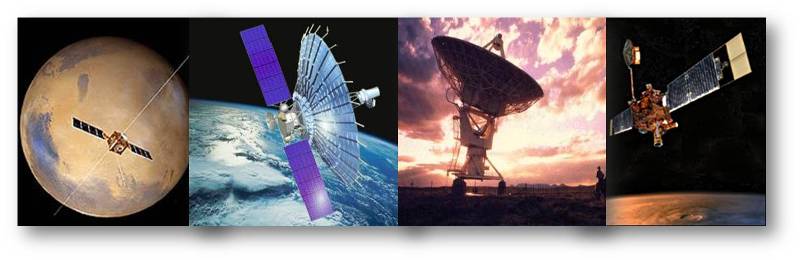 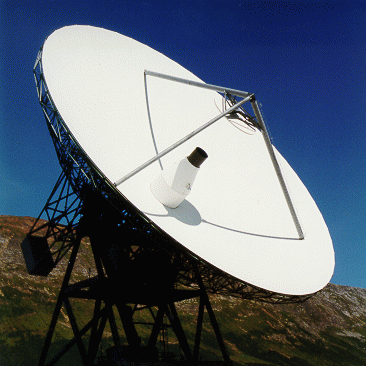 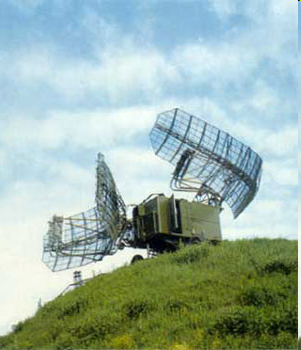 ՌԱԴԻՈԱԼԻՔՆԵՐ
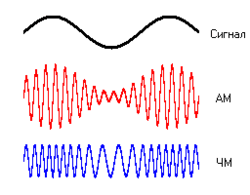 ազդանշան
AM
FM
18
ԱԼԻՔԱՅԻՆ  ՃԱՌԱԳԱՅԹՈՒՄ
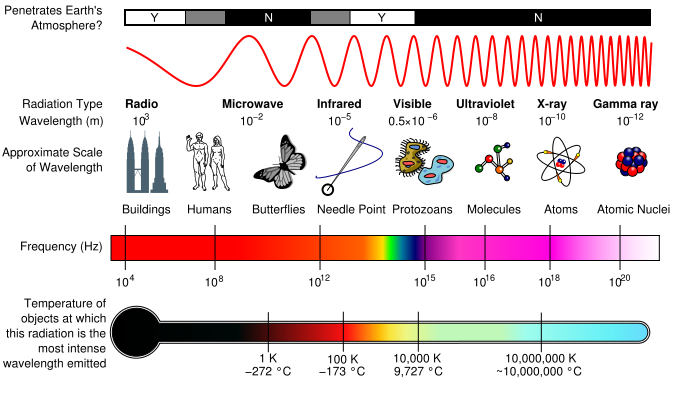 ուլտրամանու-
շակագույն
ճառագայթներ
ռենտգեն-յան ճա-ռագայթներ
գամմա  ճա-ռագայթներ
ռադիո-ալիքներ
միկրո-ալիքներ
ինֆրակարմիր
ճառագայթներ
տեսանելի
լույս
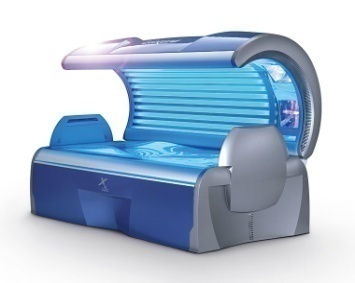 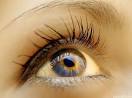 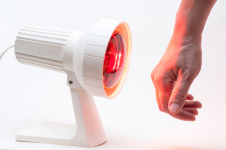 (մ)
(մ)
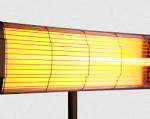 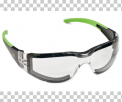 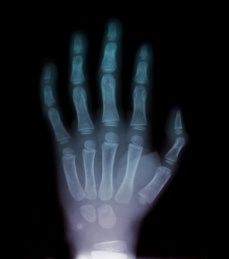 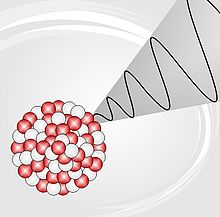 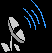 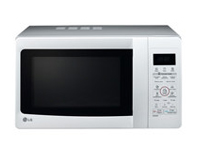 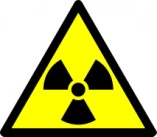 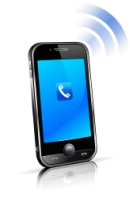 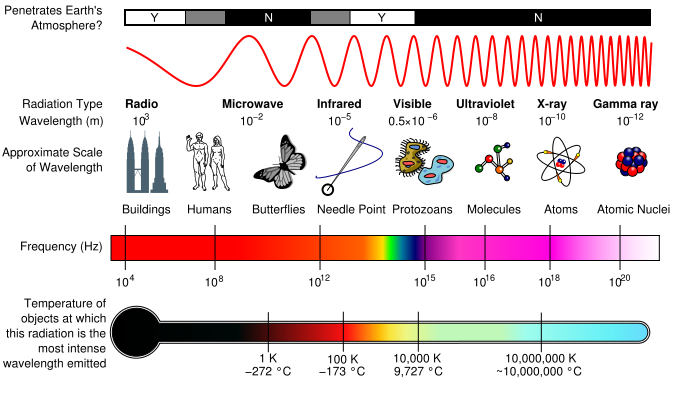 (Հց)
Գայանե Սիմոնյան
Կոտայքի մարզի Ակունքի միջն. դպրոց
19
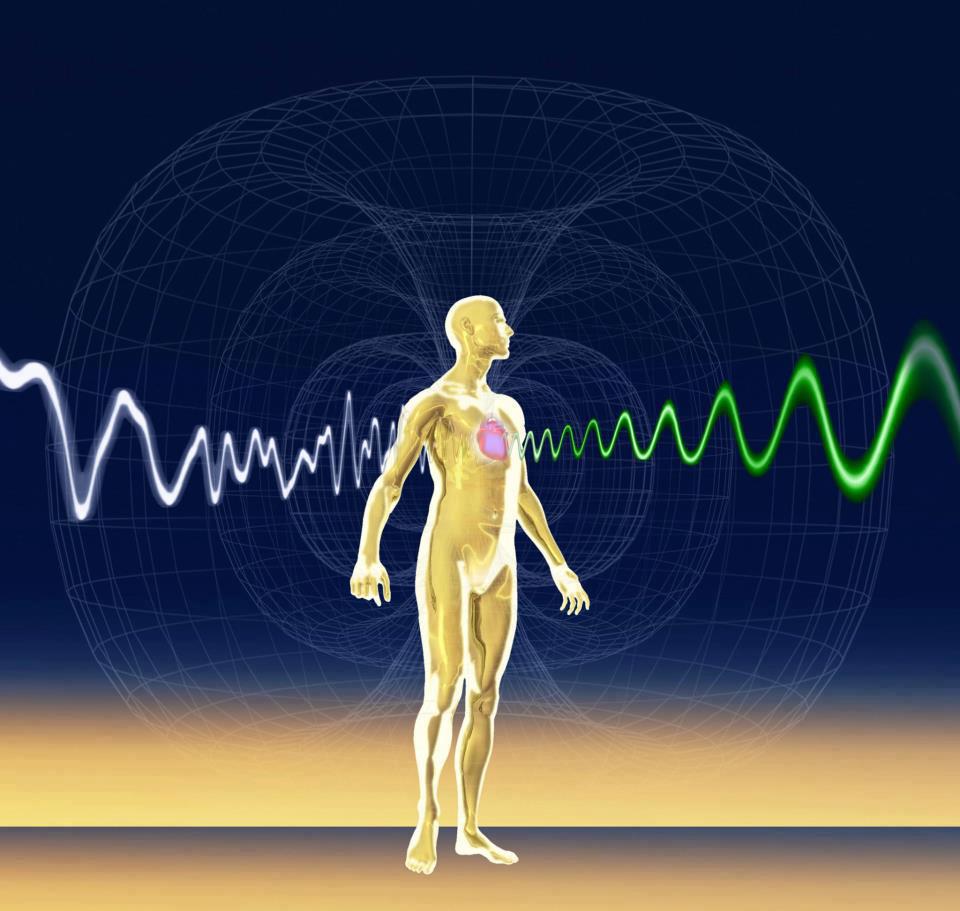 Էլեկտրոսրտագրումը  սրտի  աշխատանքի
 գրաֆիկական  պատկերն  է,  որի  օգնությամբ  ստուգվում  է  սրտի  վիճակը:  Այն  սինուսոիդ է:
Գայանե Սիմոնյան
Կոտայքի մարզի Ակունքի միջն. դպրոց
20
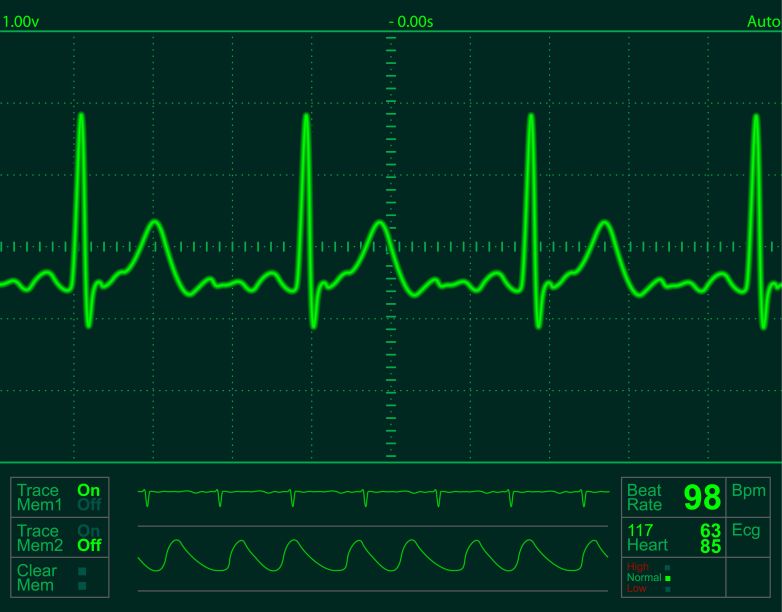 Ունի  հետևյալ  տեսքը
Ունի  հետևյալ  տեսքը
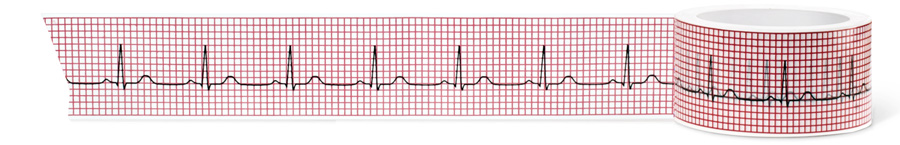 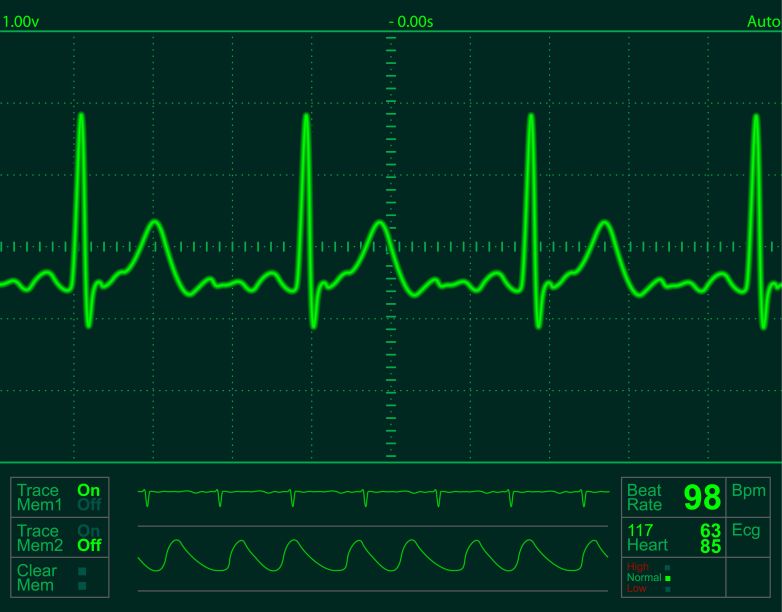 Գայանե Սիմոնյան
Կոտայքի մարզի Ակունքի միջն. դպրոց
21
ՕԳՏԱԳՈՐԾՎԱԾ  ԳՐԱԿԱՆՈՒԹՅՈՒՆ

Գևորգյան Գ.  Գ.,  Սահակյան Ա.  Ա.,  Հանրահաշիվ  և  մաթեմատիկական  անալիզի  տարրեր 10,  ընդհանուր  և  հումանիտար  հոսքերի  համար,  «Էդիթ  Պրինտ»  հրատարակչություն,  Երևան  2017,   https://online.fliphtml5.com/fumf/xcad/#p=1 
Այվազյան  Է. Ի., Հանրահաշիվ և մաթեմատիկական անալիզի տարրեր  10-12:  Ուսուցչի  ձեռնարկ, հանրակրթական  դպրոցի  ընդհանուր  և  հումանիտար  հոսքերի  համար,  «Էդիտ Պրինտ»  հրատարակչություն,  Երևան  2009:
Մաթեմատիկա:  Հանրակրթական  հիմնական  դպրոցի  առարկայական  չափորոշիչ  և  ծրագիր,  «Անտարես»  հրատարակչություն,  Երևան, 2006:
«Մաթեմատիկա» առարկայի փորձնական չափորոշիչ և ծրագրեր https://escs.am/files/files/2021-05-06/ab40875bd25c74d53afd8dbd1801244d.pdf
Գայանե Սիմոնյան
Կոտայքի մարզի Ակունքի միջն. դպրոց
ՇՆՈՐՀԱԿԱԼՈՒԹՅՈՒՆ
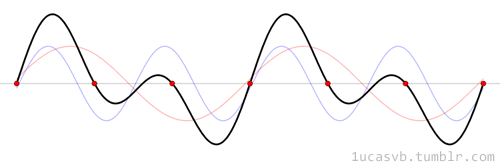 Գայանե Սիմոնյան
Կոտայքի մարզի Ակունքի միջն. դպրոց